107. Oh, Cristo En Ti
1. Oh Cristo en Ti, sí sólo en Ti,
Mi corazón halló
La paz, perdón que con afán
Sin descansar buscó.

Coro:
Ya ningún bien sin Cristo habrá:
Él sólo para mí;
Luz, gozo, paz y gran felicidad
Se encuentran sólo Cristo en Ti.
2. El mundo con afán probé
Y mi alma lo gustó;
Mas descontento me quedé
Y mi alma se afligió.

Coro:
Ya ningún bien sin Cristo habrá:
Él sólo para mí;
Luz, gozo, paz y gran felicidad
Se encuentran sólo Cristo en Ti.
3. Gemí por paz, felicidad,
Busquélas más que a Ti;
Mas cuando Cristo me salvó
Me satisfizo a mí.

Coro:
Ya ningún bien sin Cristo habrá:
Él sólo para mí;
Luz, gozo, paz y gran felicidad
Se encuentran sólo Cristo en Ti.
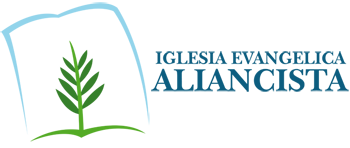